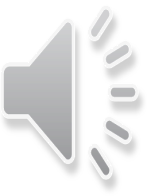 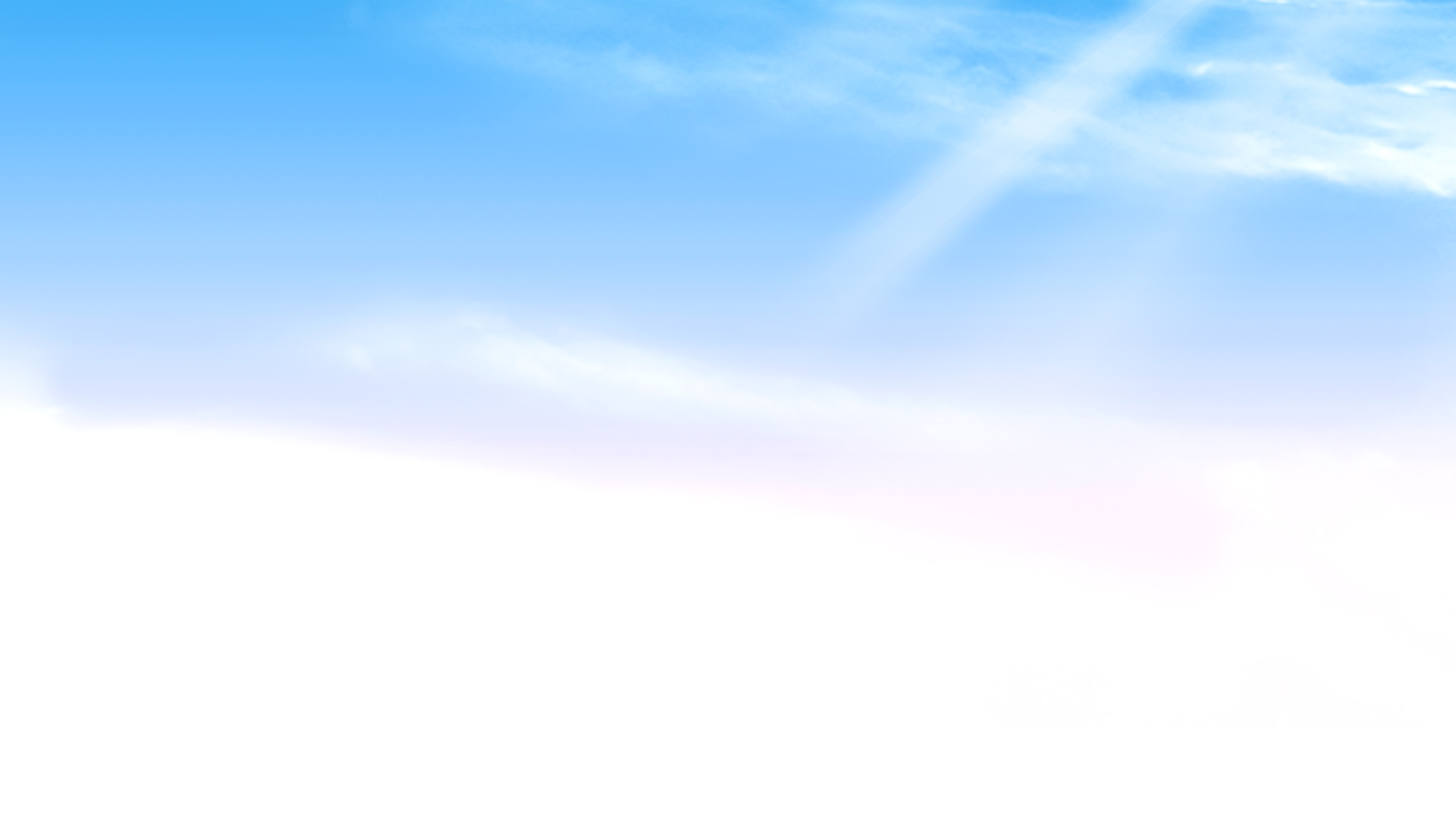 Bài 11: 
PHÉP TRỪ TRONG PHẠM VI 10
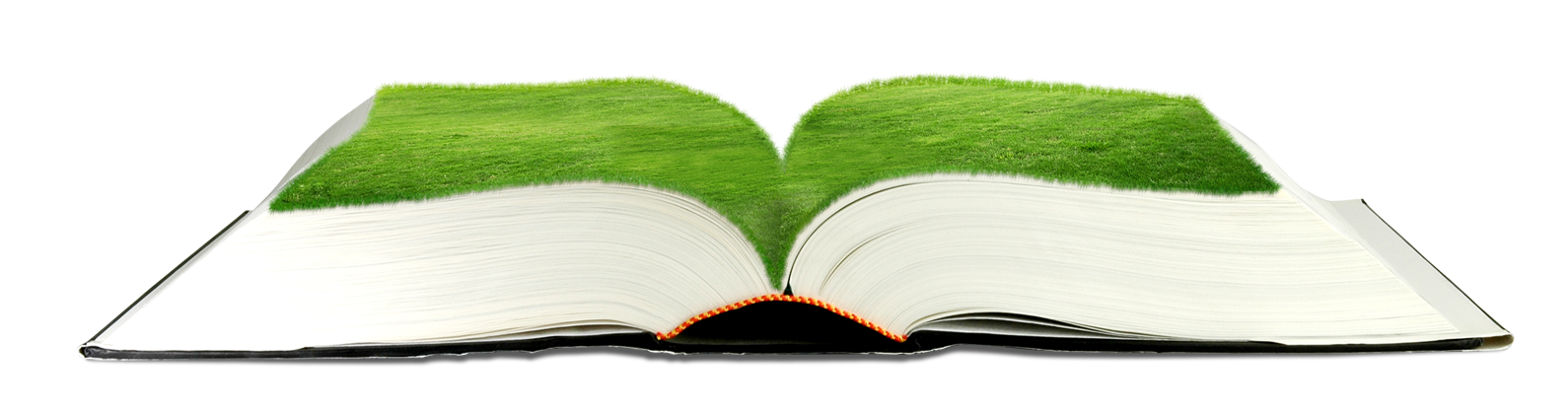 Giáo viên: TRẦN THỊ QUỲNH NHƯ
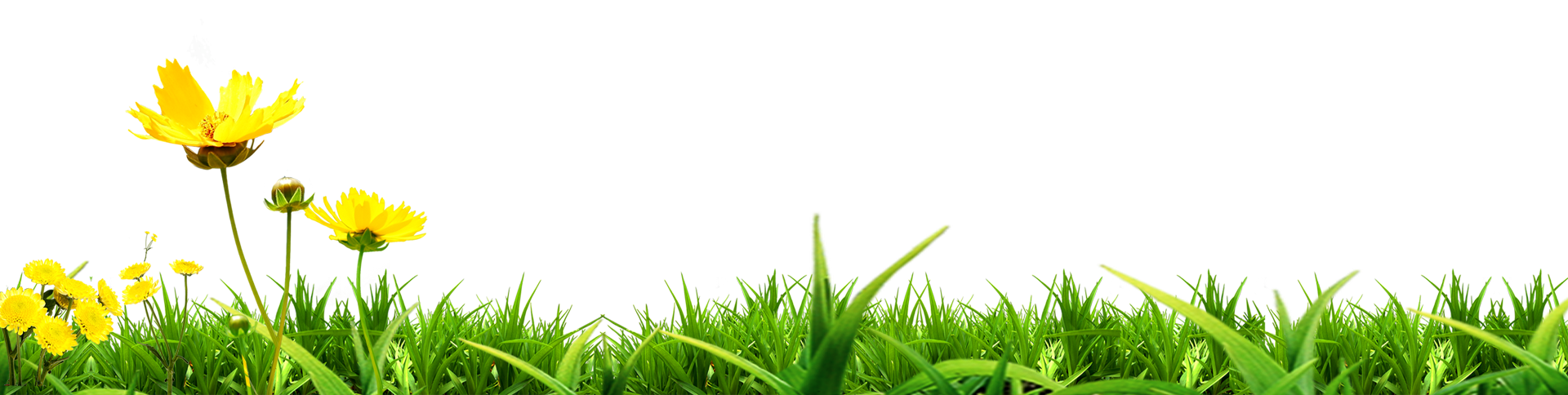 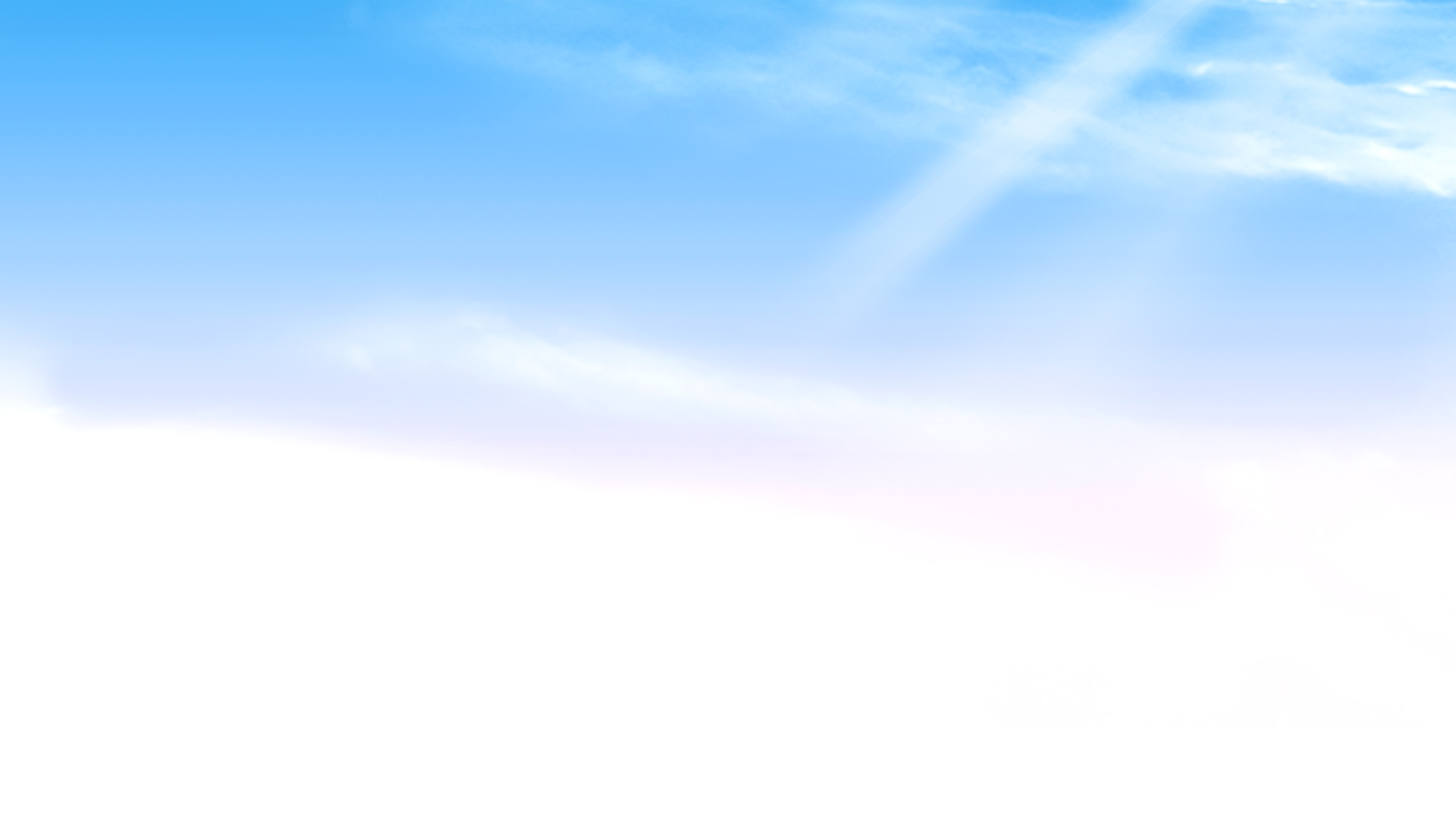 Tiết 3
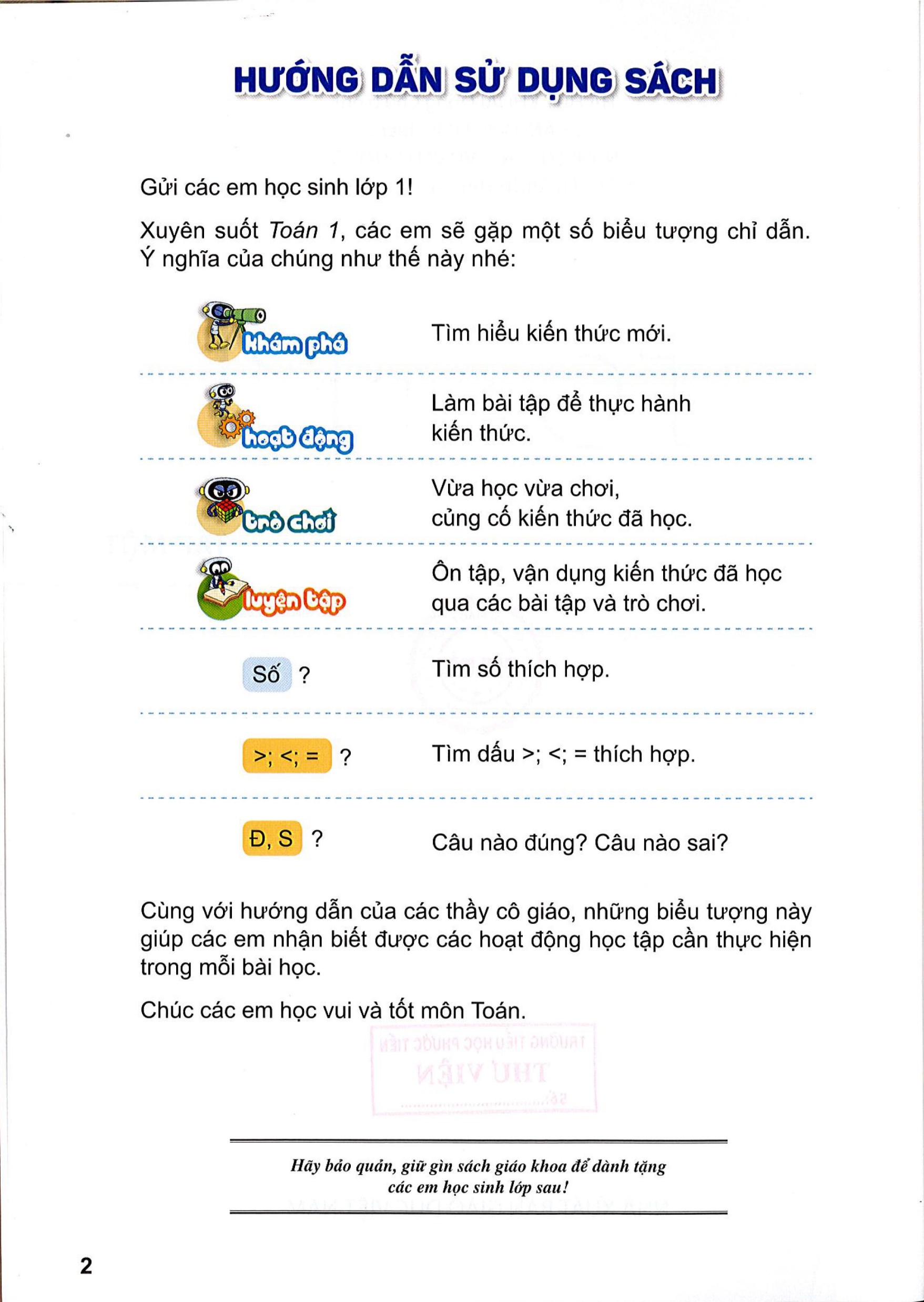 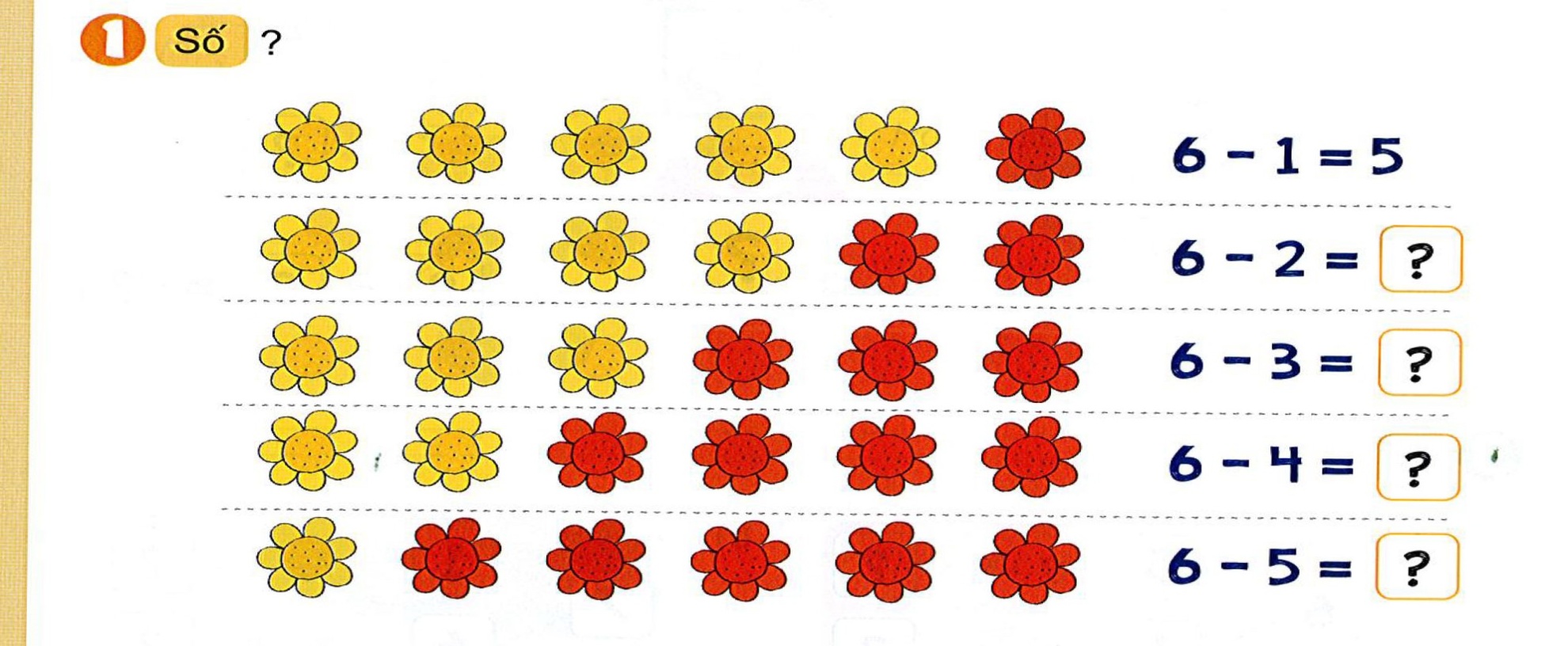 4
3
2
1
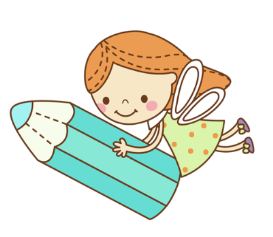 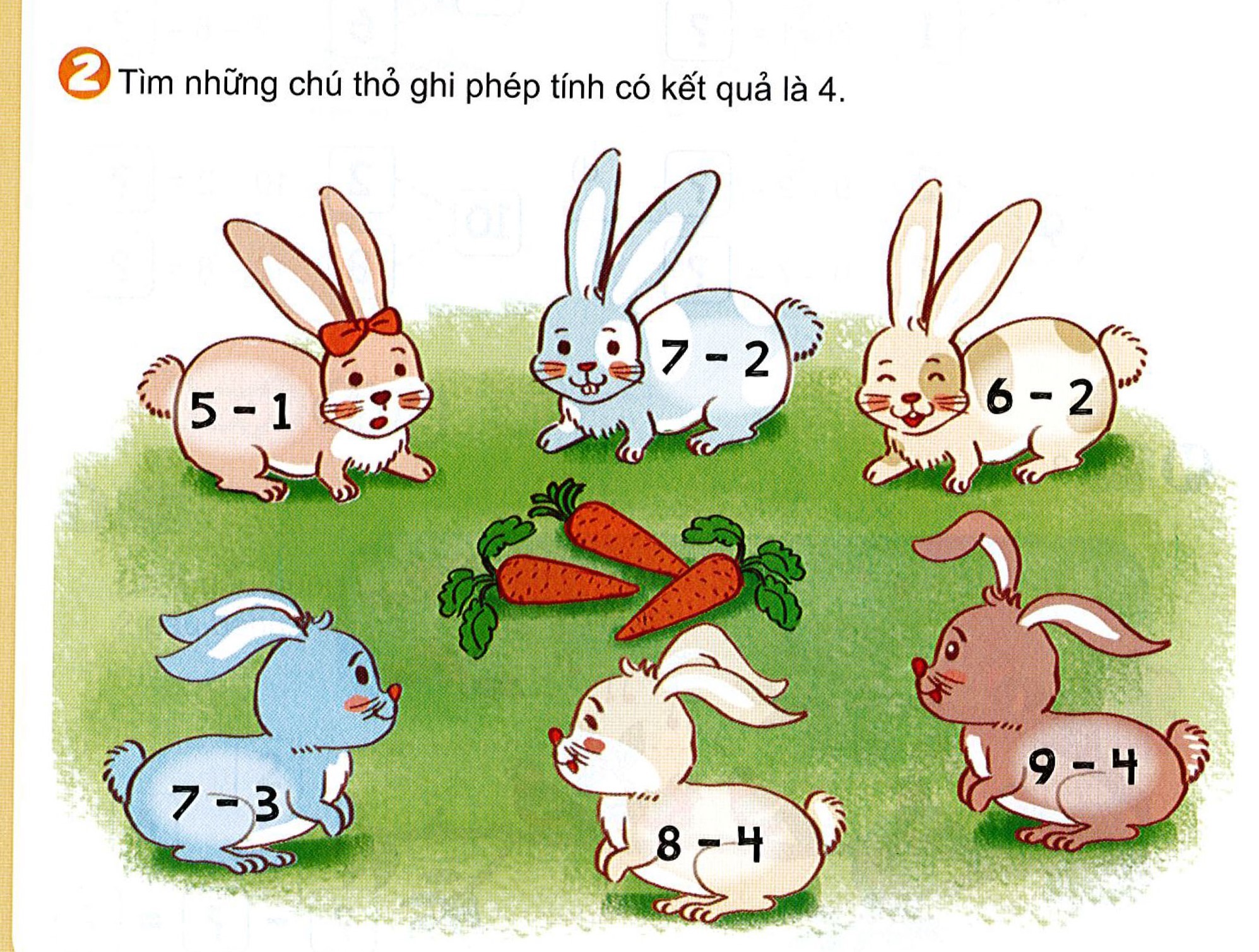 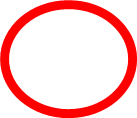 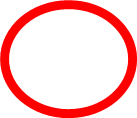 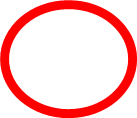 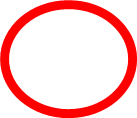 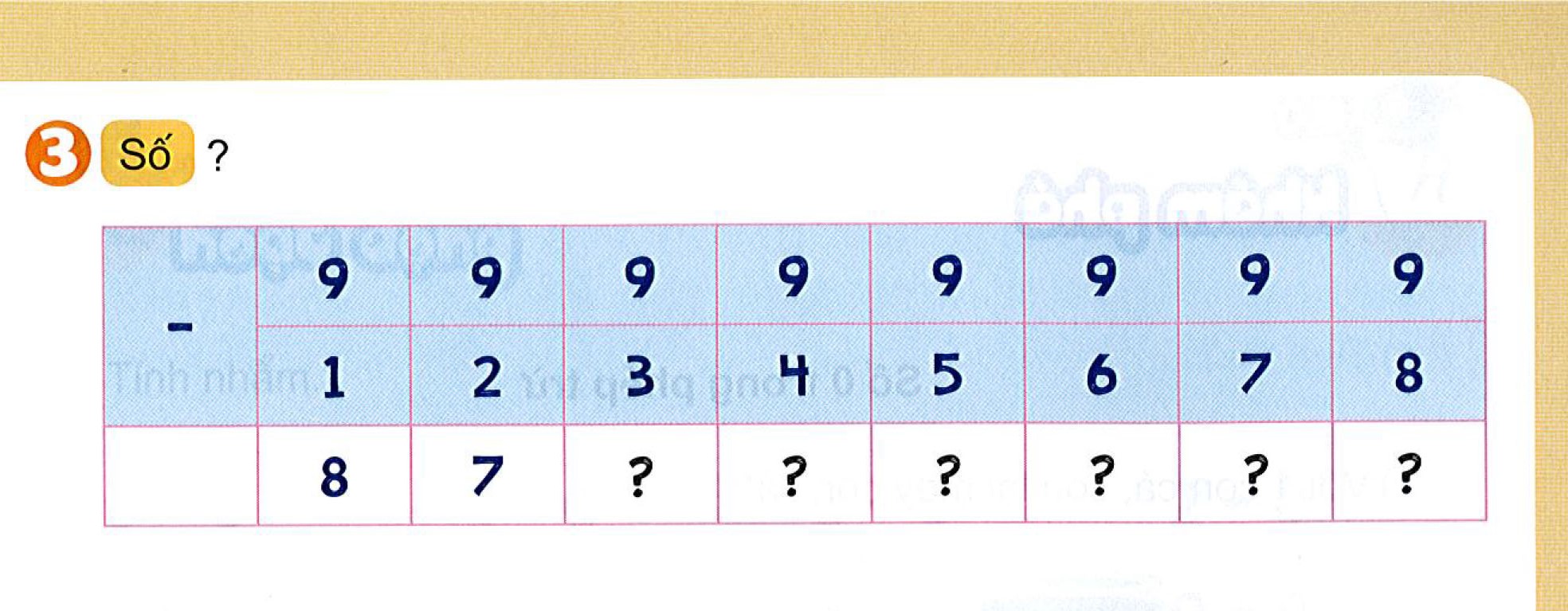 6
5
4
3
2
1
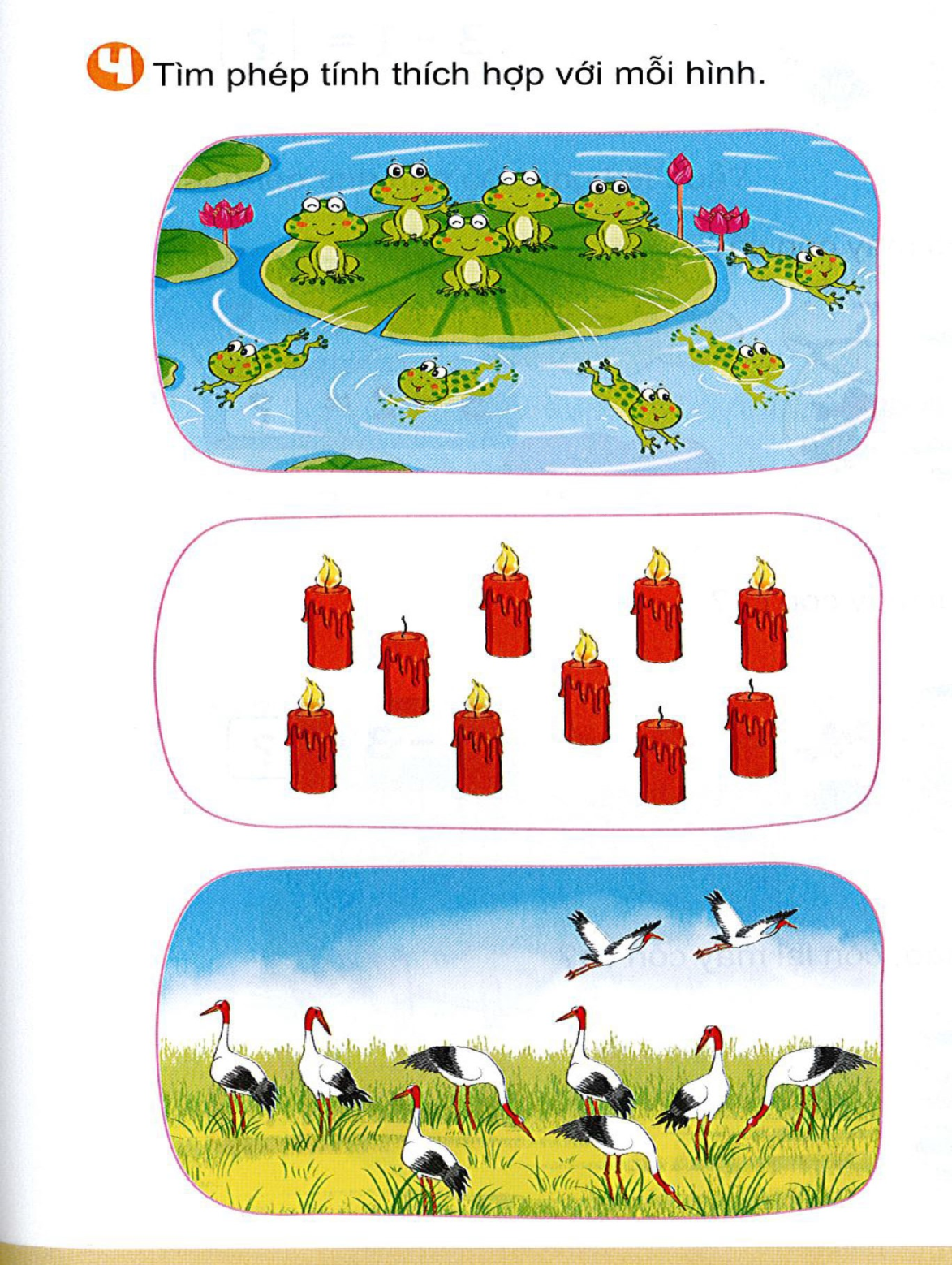 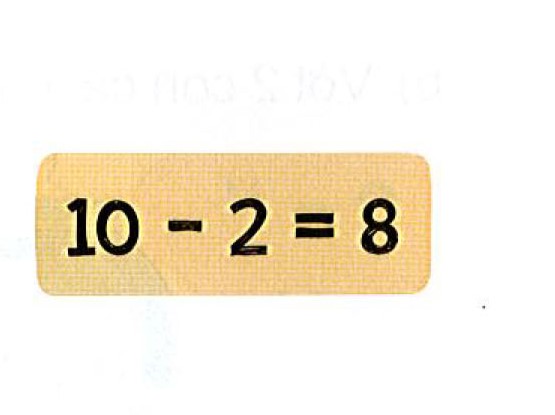 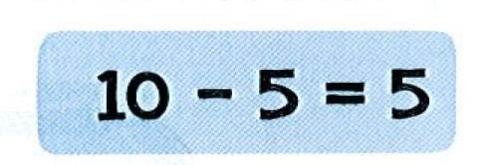 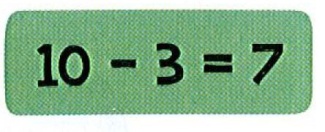 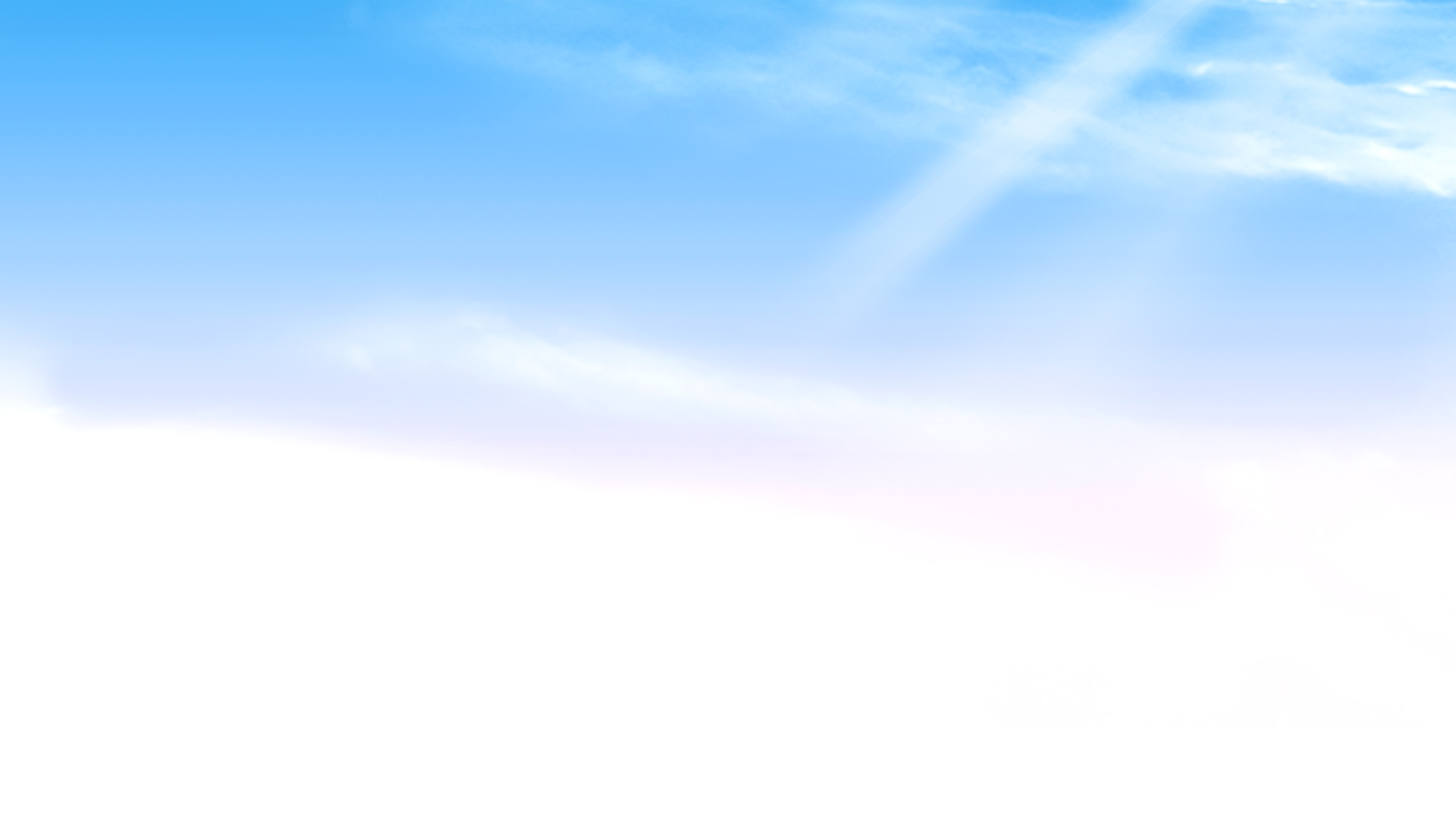 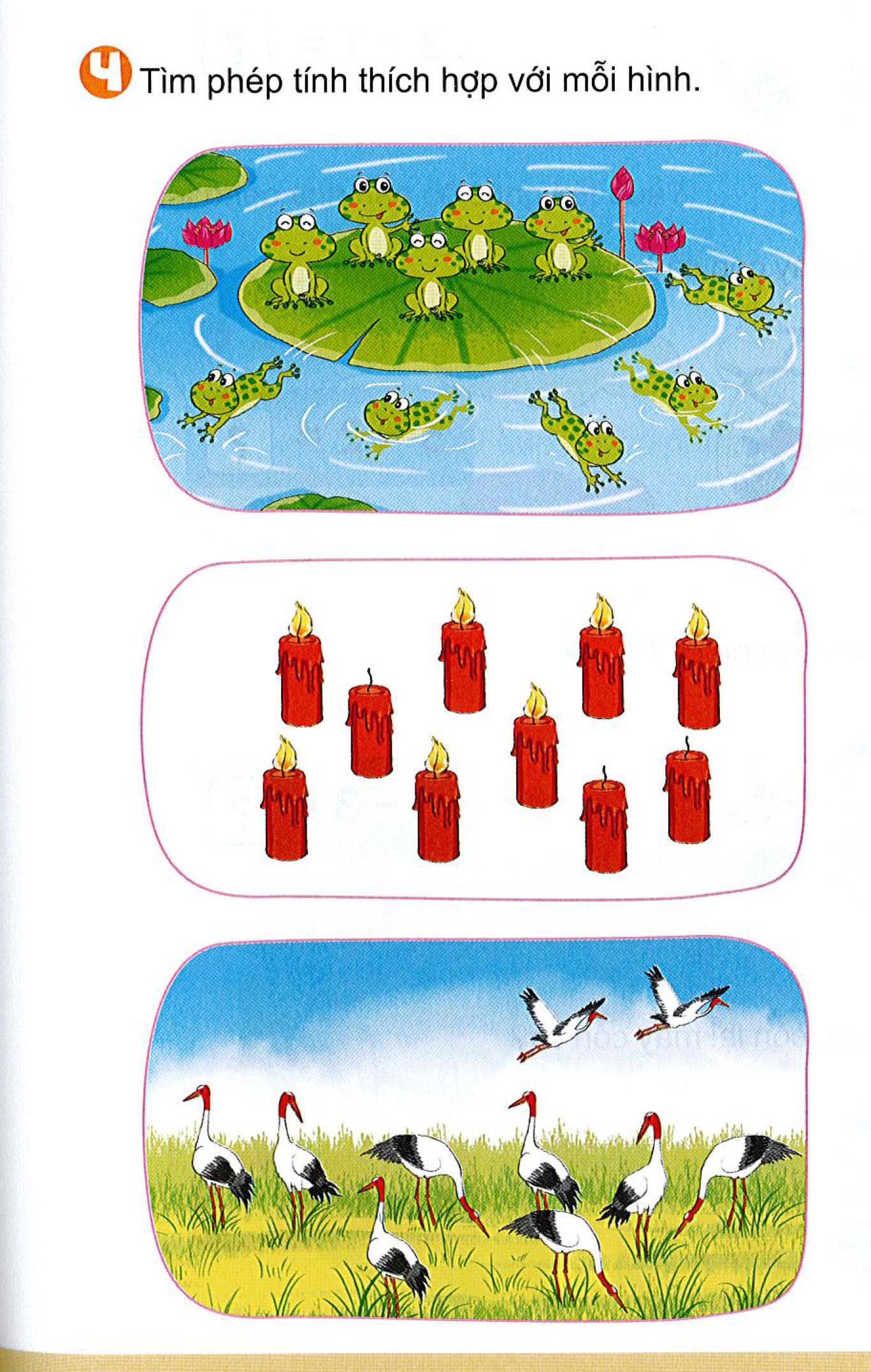 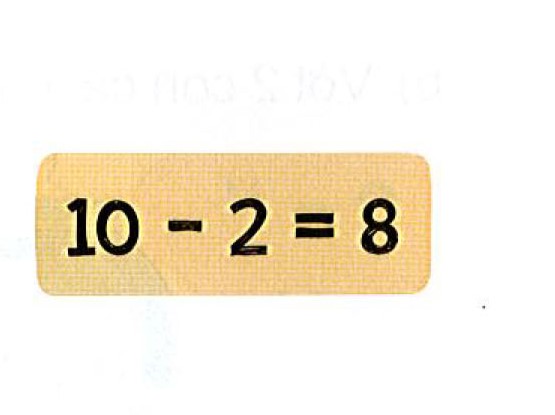 Tiết 4
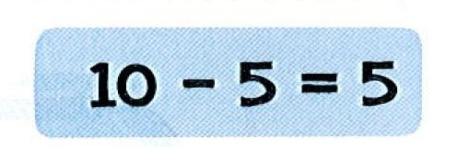 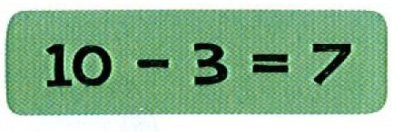 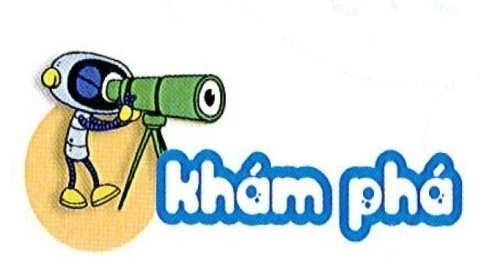 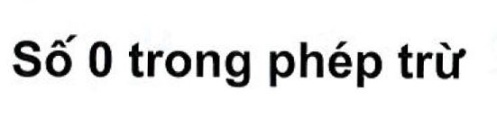 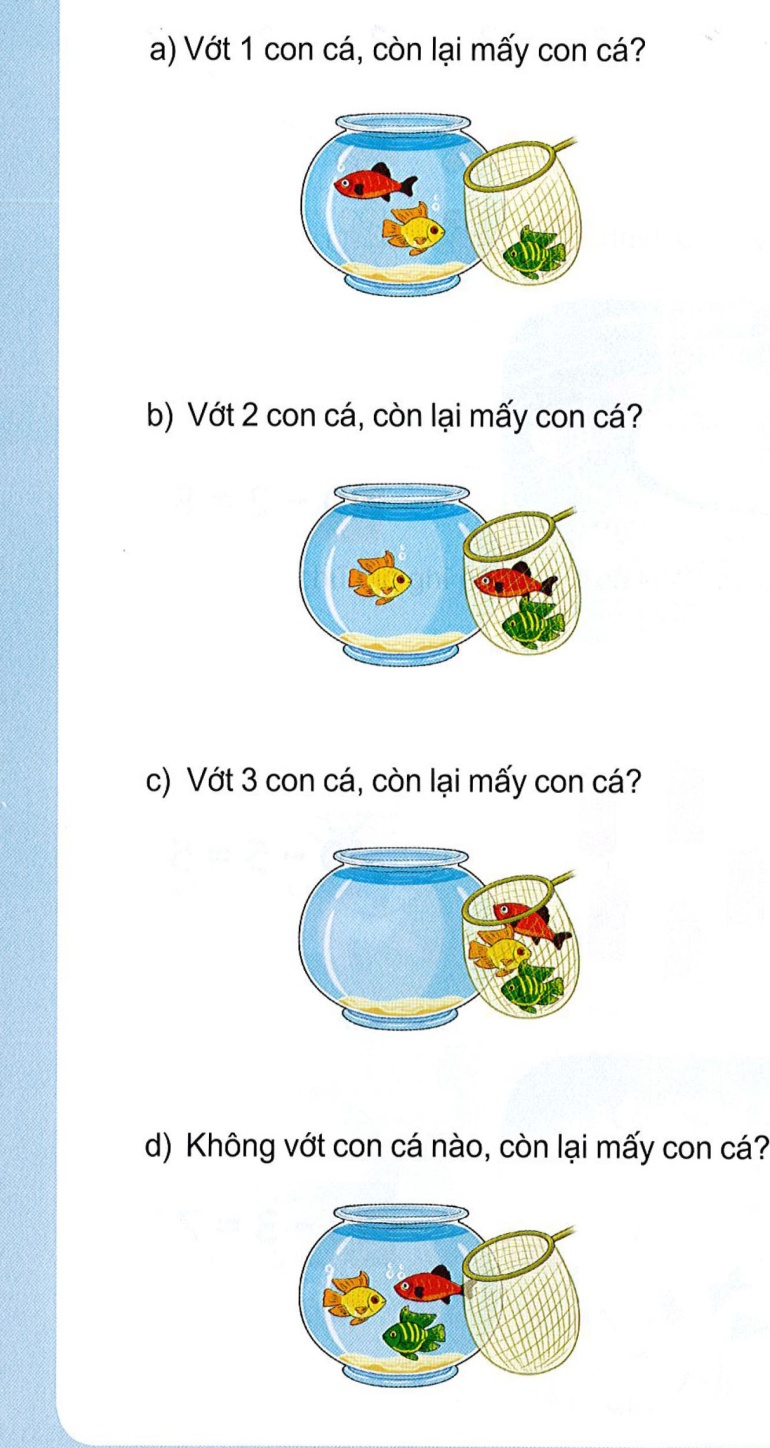 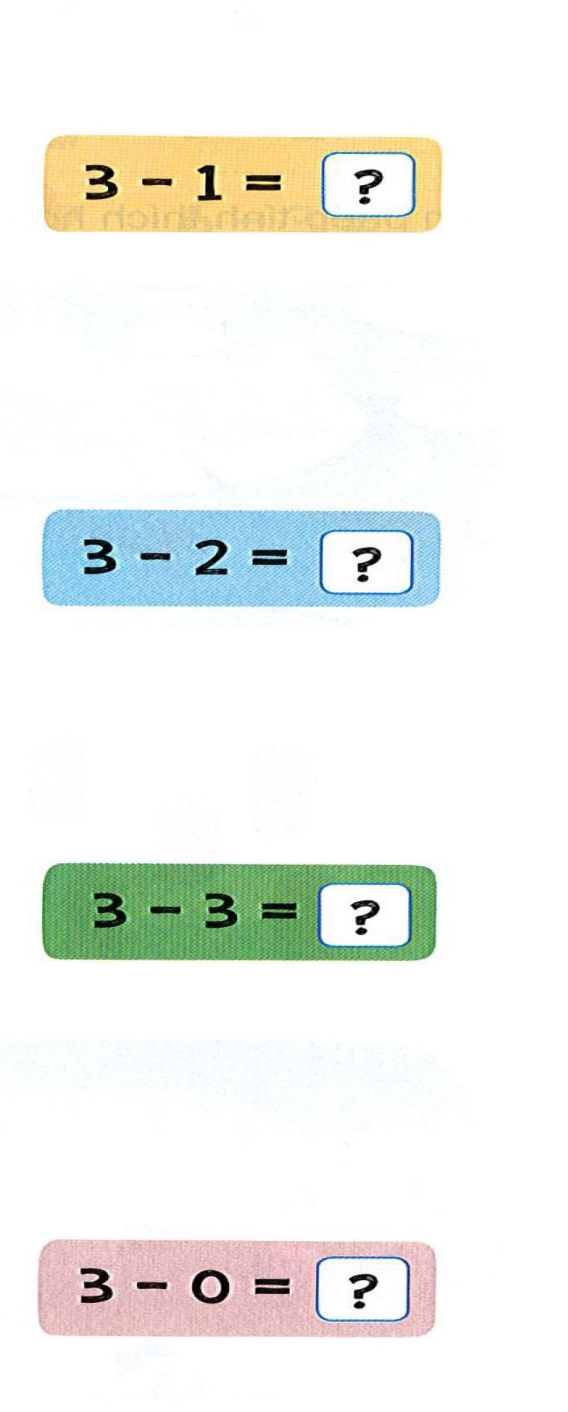 2
1
0
3
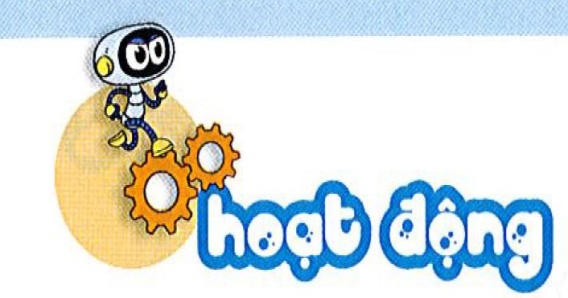 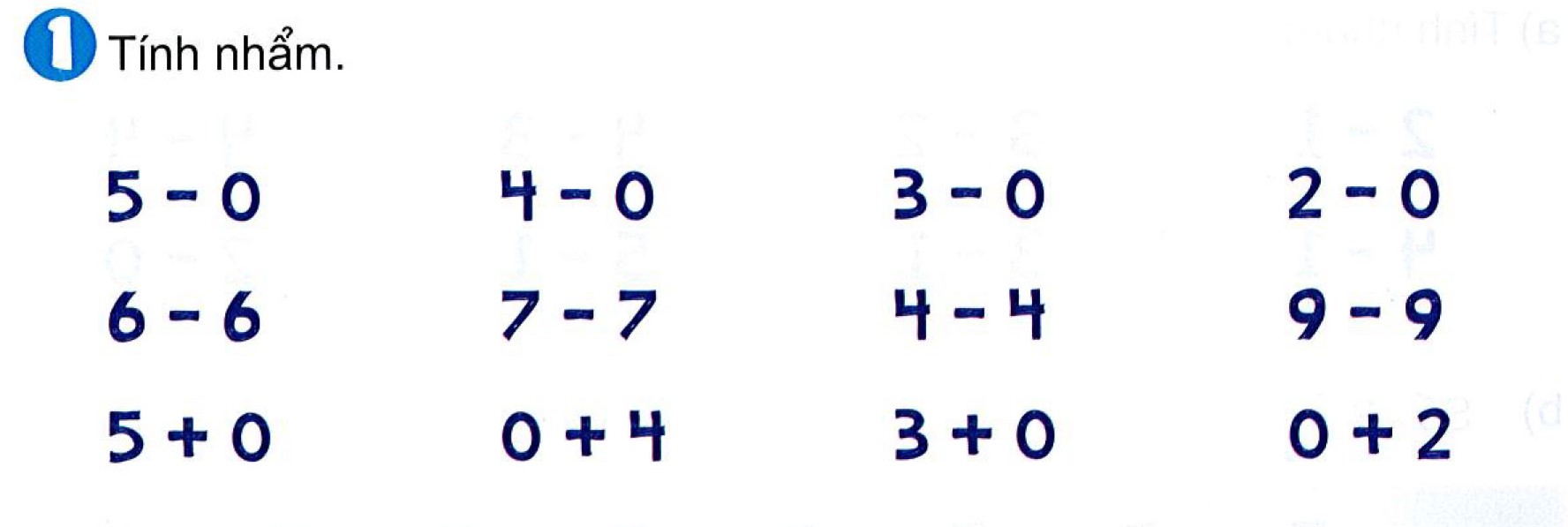 = 5
= 4
= 3
= 2
= 0
= 0
= 0
= 0
= 3
= 2
= 5
= 4
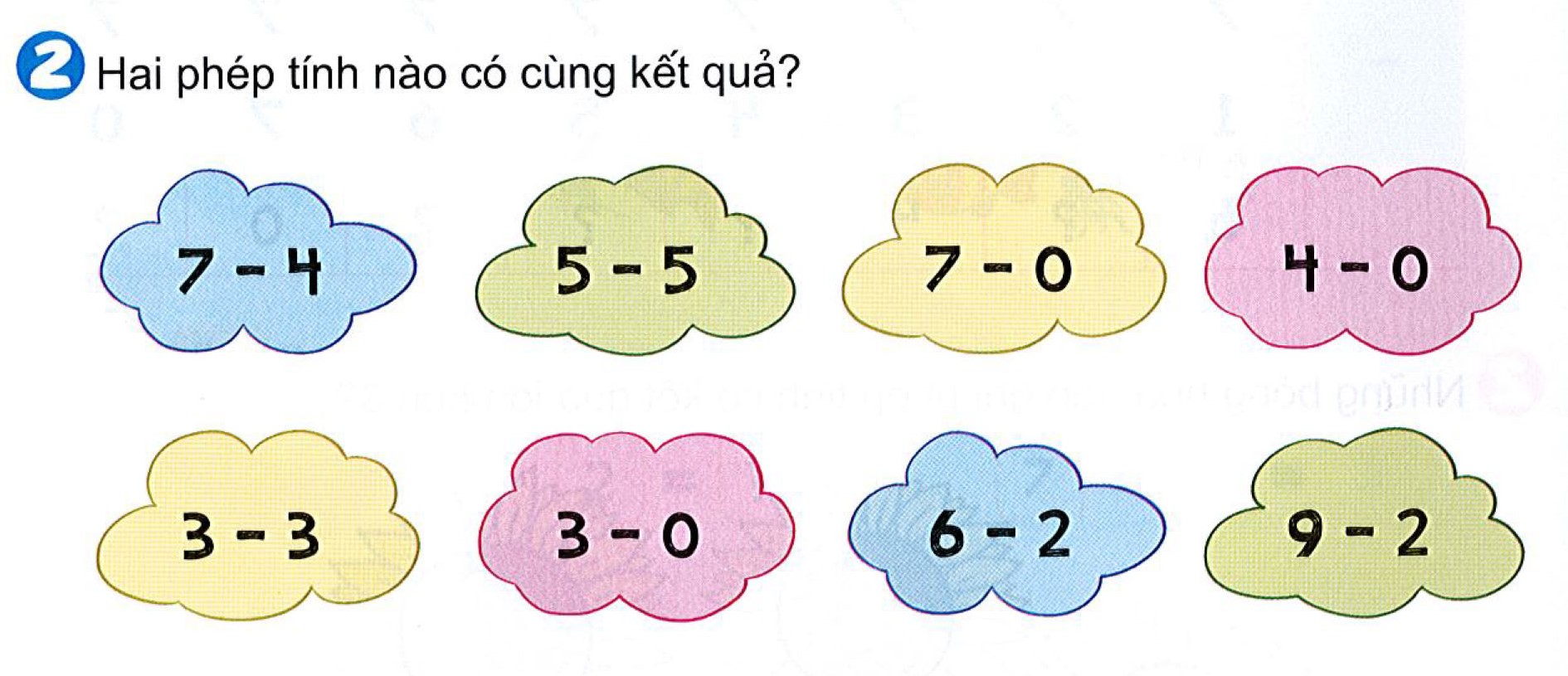 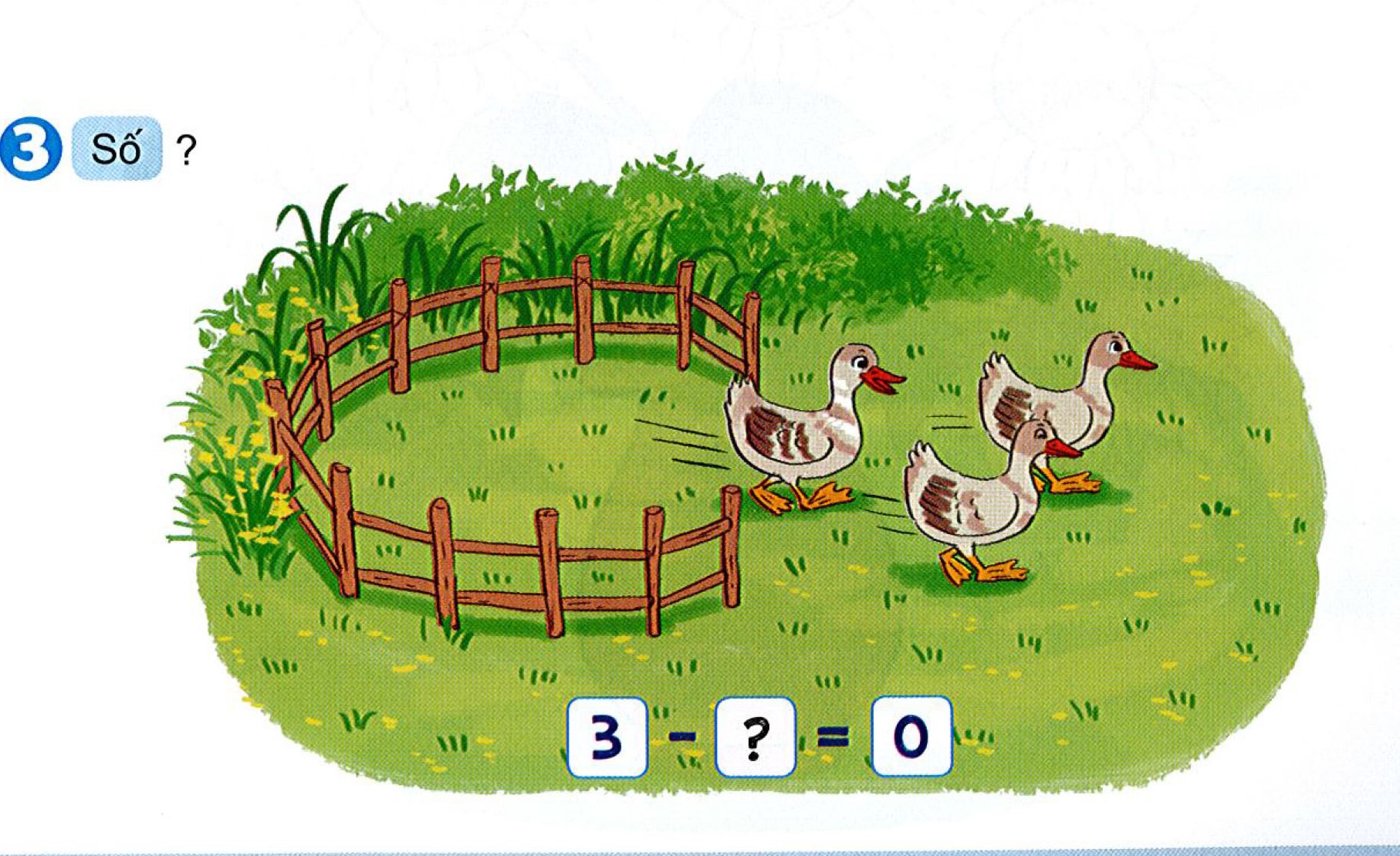 3
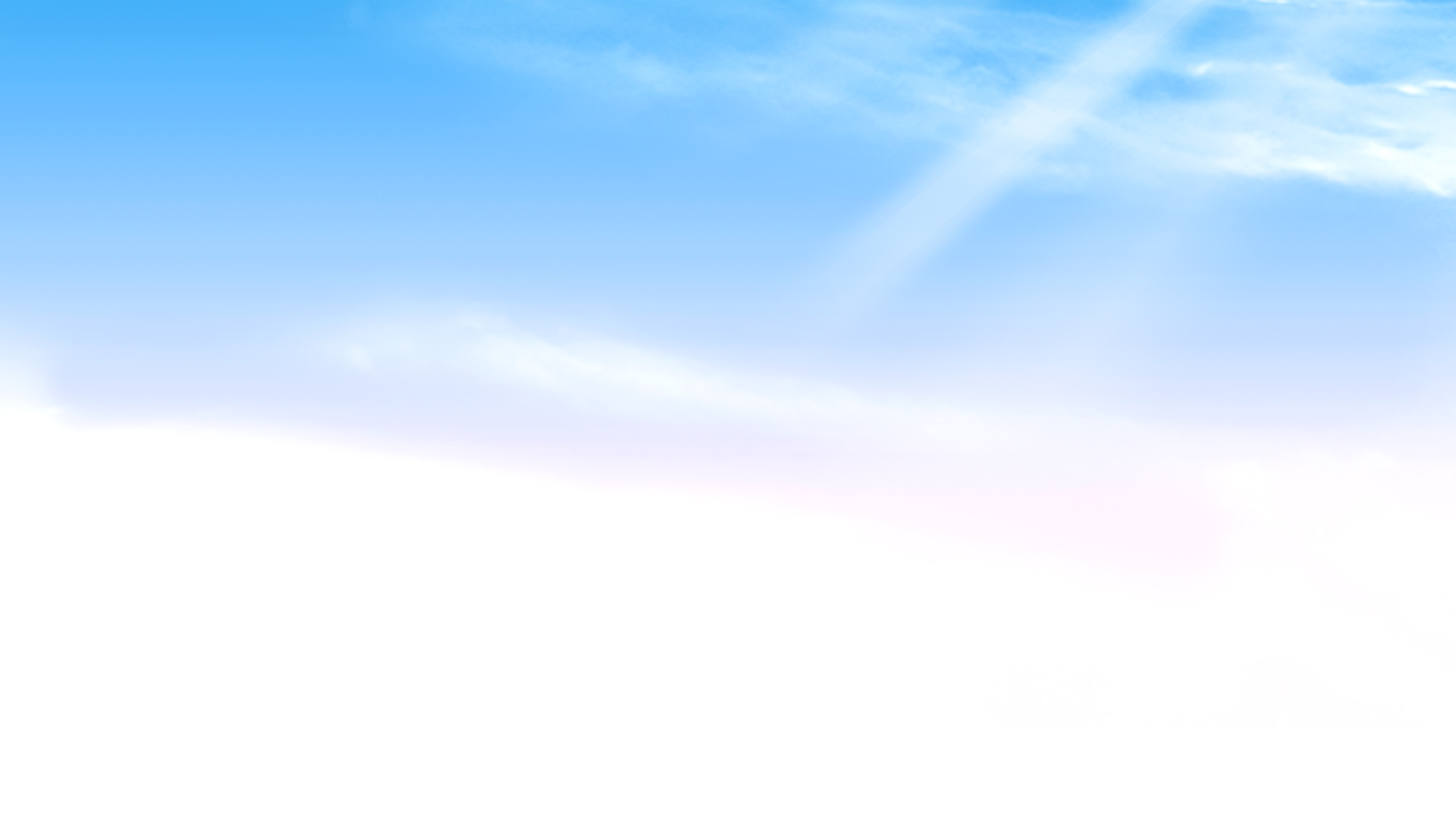 Tiết 5
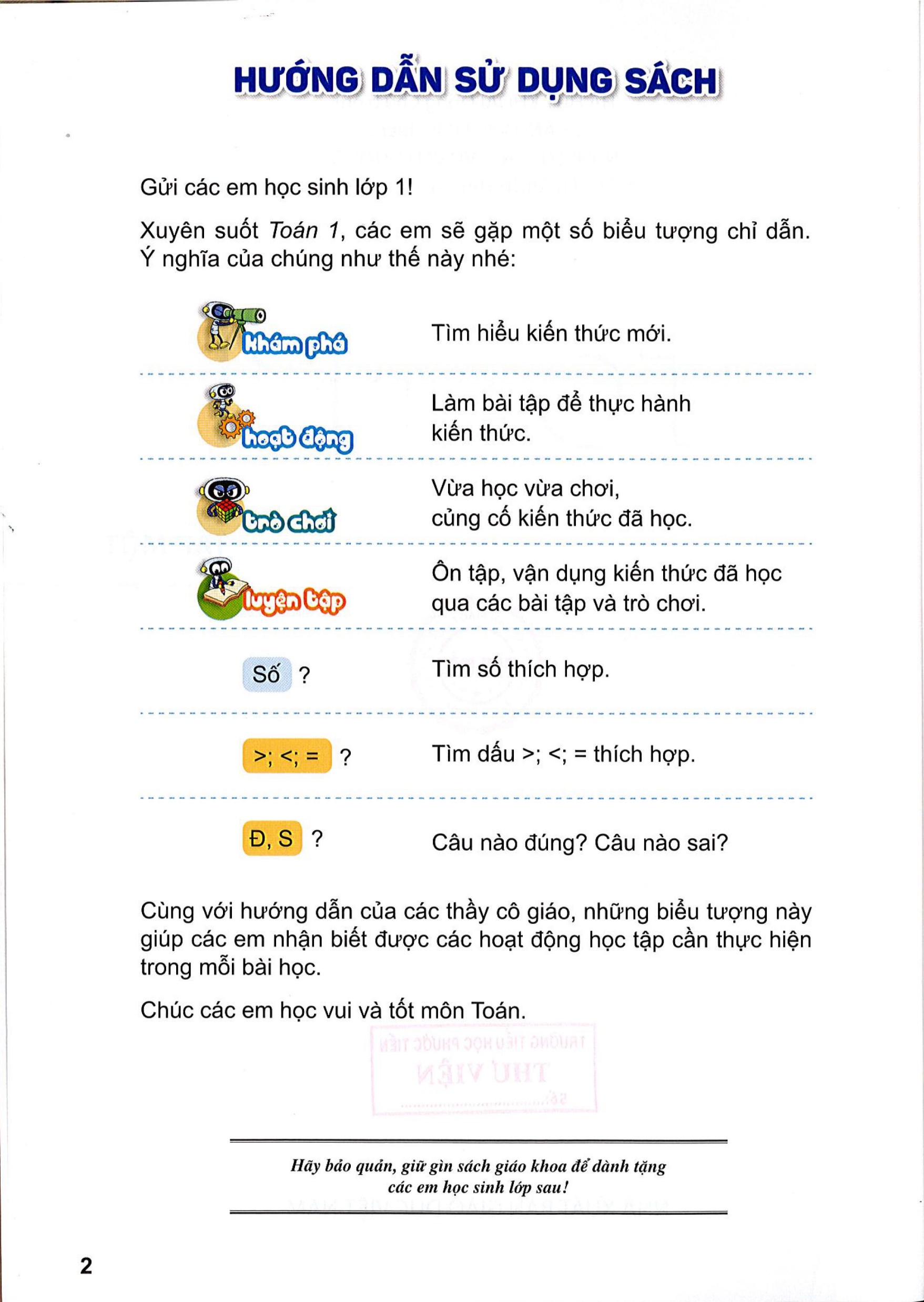 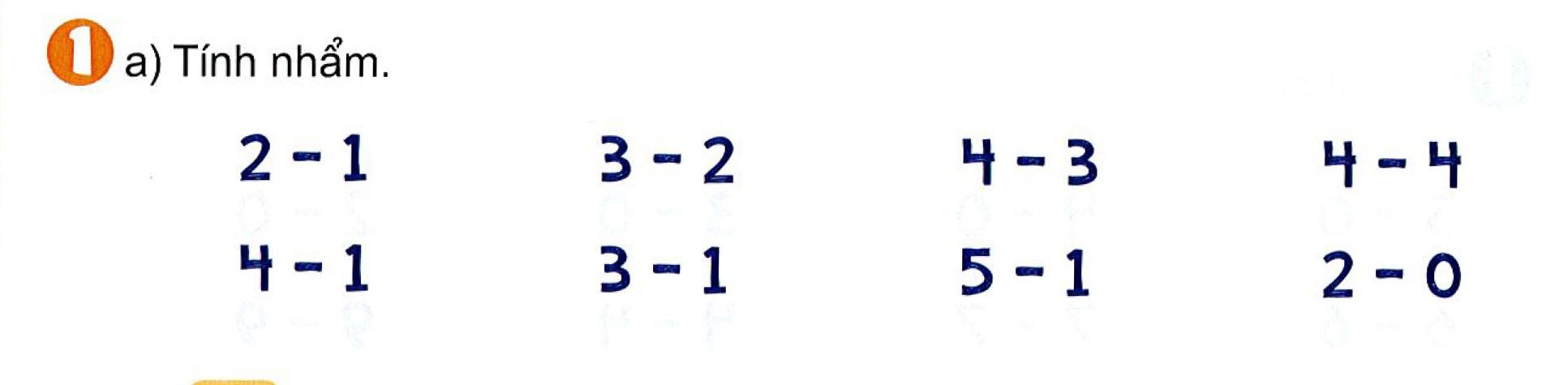 = 1
= 1
= 0
= 1
= 3
= 2
= 4
= 2
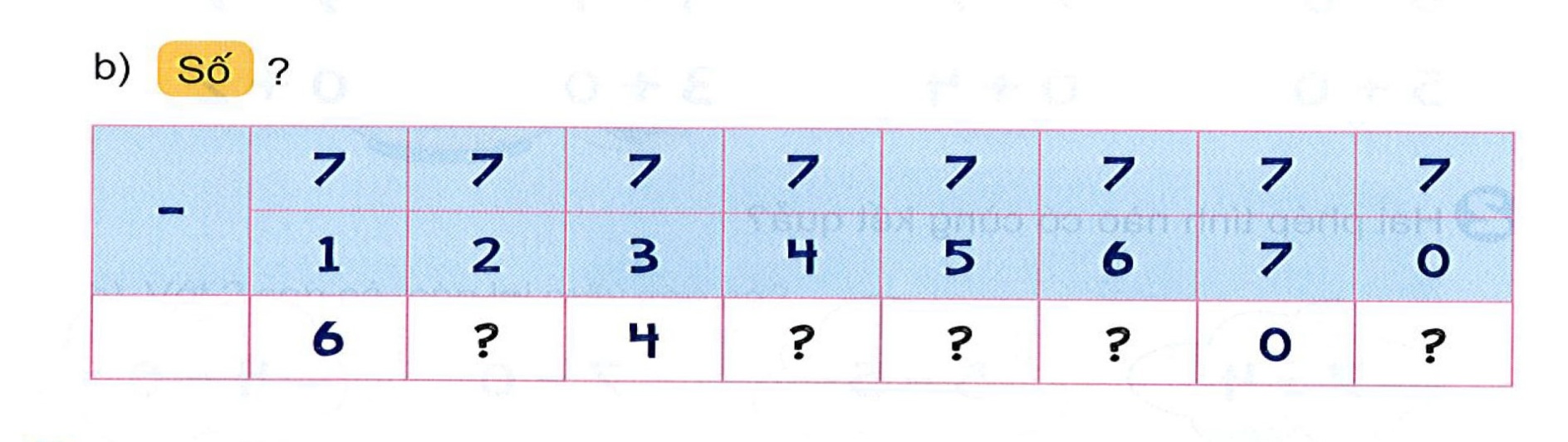 5
4
3
2
1
7
0
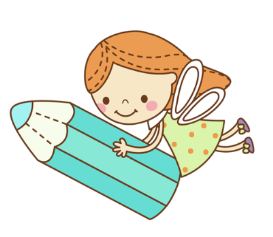 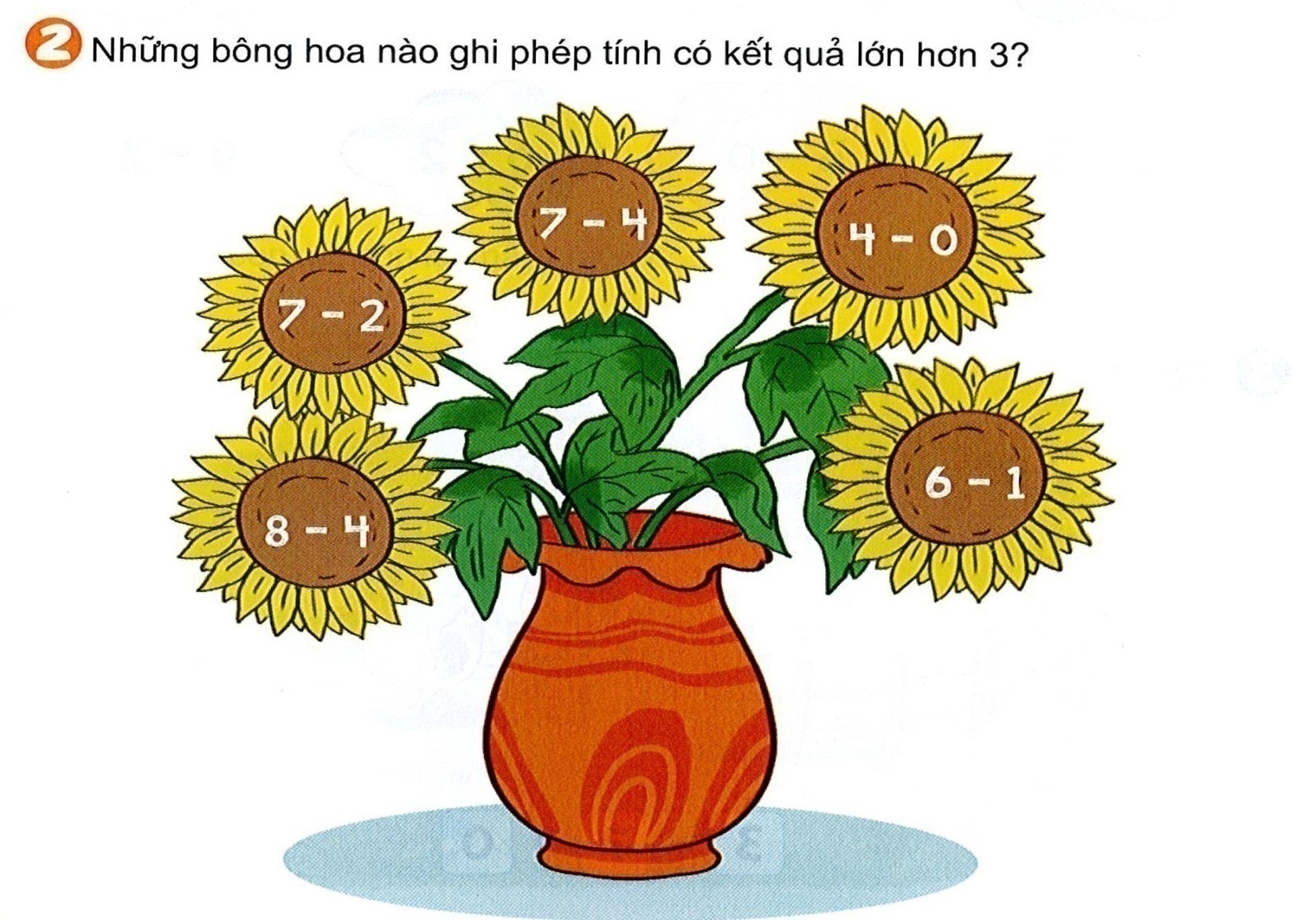 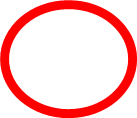 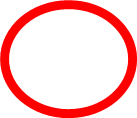 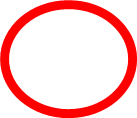 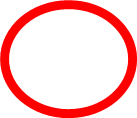 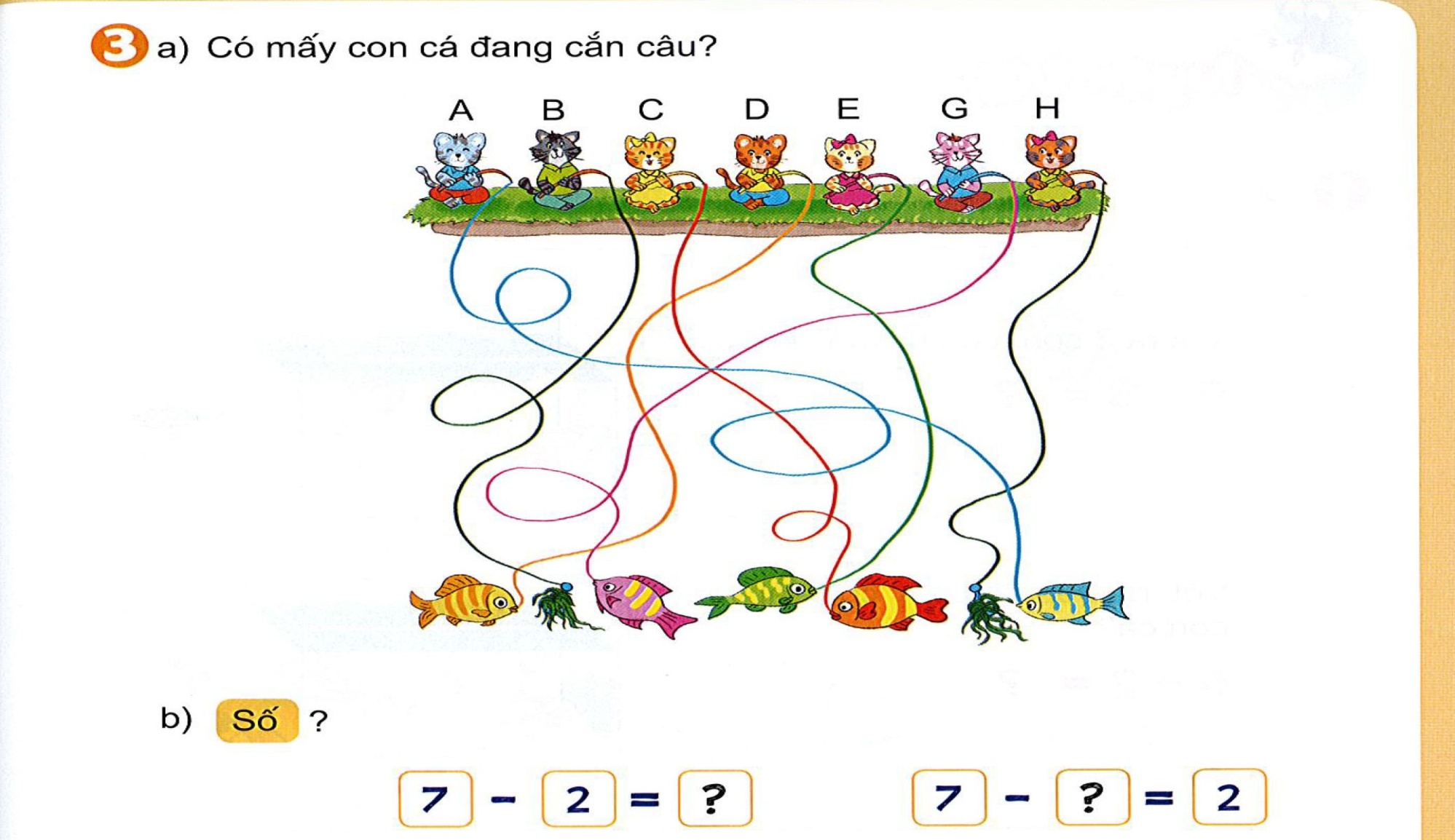 Có 5 con cá đang cắn câu
5
5
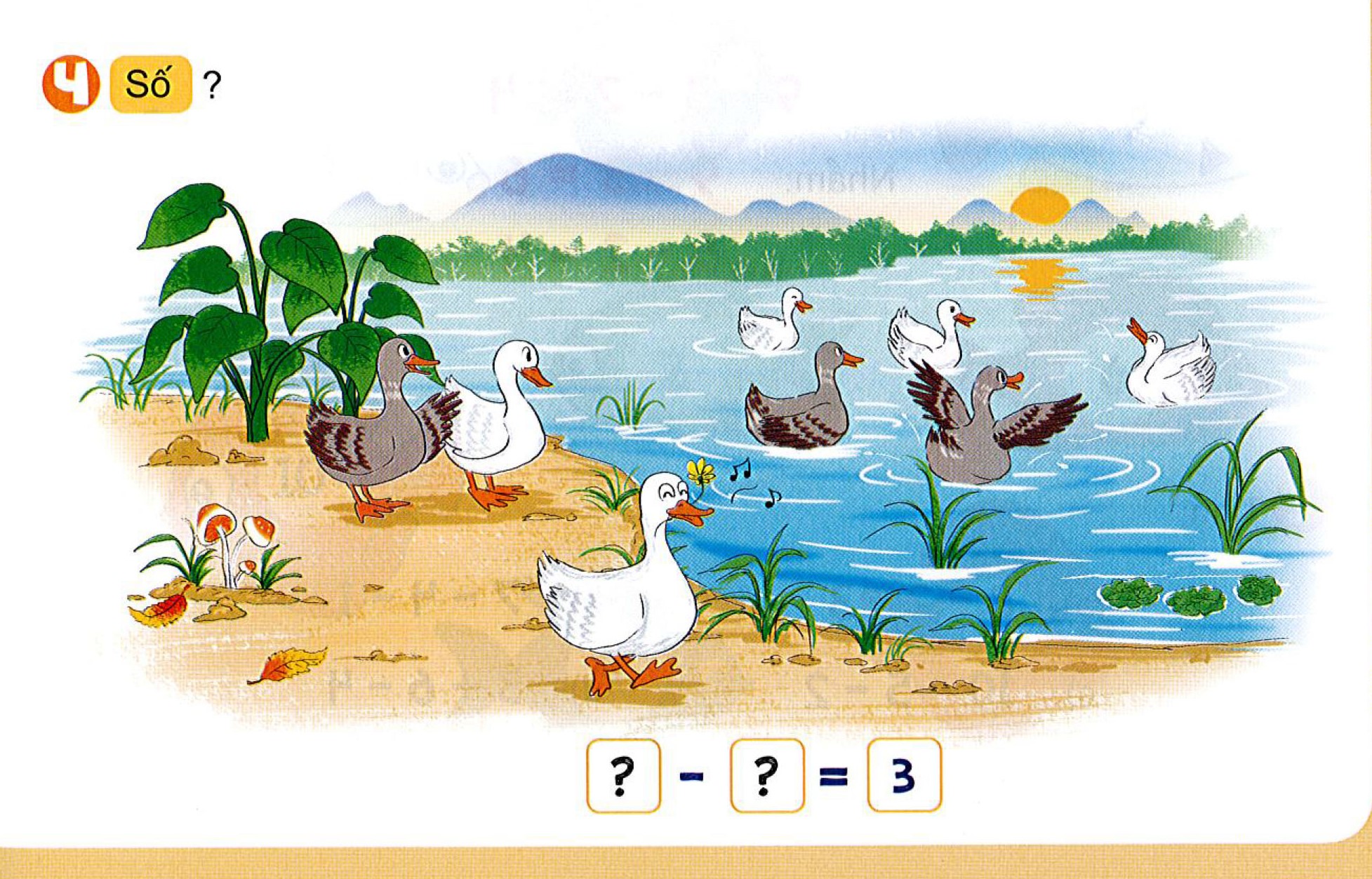 8
5